ATIS Priorities Update 
Susan Miller, ATIS President & CEO
July 15, 2015
ATIS in Brief
Alliance for Telecommunications Industry Solutions (ATIS):
A leading ICT organization with more than 30 years experience working with member companies to define, address, and advance technology solutions and standards to support the timely roll-out of new products and services
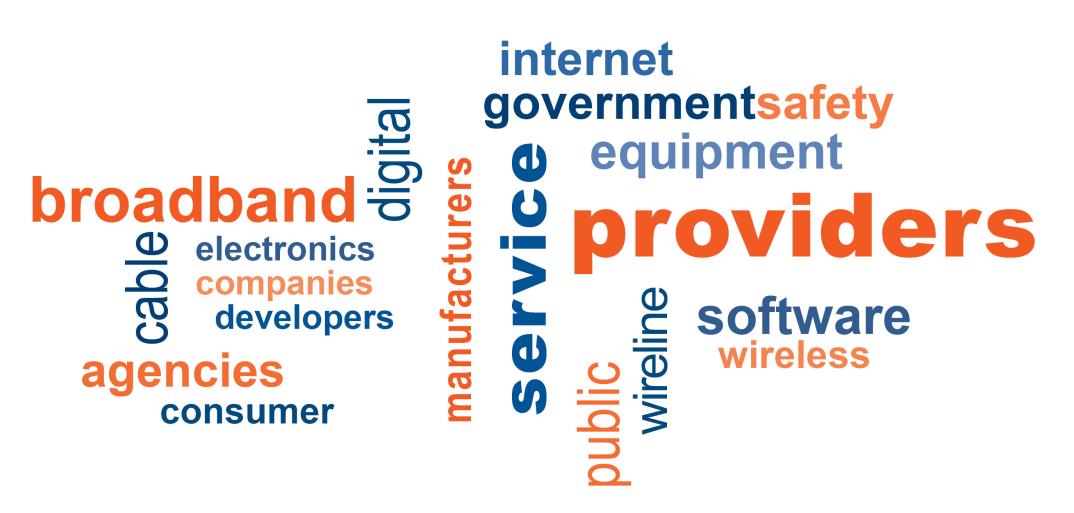 Observations: Rapid ICT Transformation
Migration to Software-based, Open Source Solutions – SDN/NFV Everywhere
Transition to All-IP Networks
“Collision” of IT, Content, Web, Communications, and Network Businesses
Non-Traditional Players Challenging Business Models and the Eco-System  
Shorter Innovation Cycles – Higher Cost Reduction Pressures
Deliver the Ultimate Customer Experience   
Solutions Development Processes Must Reflect the Pace of Change
ATIS Priorities – 5G
Conducted 5G global landscape analysis 
Identified North American (NA) market requirements
Leveraging LTE investment in existing assets via a 4G => 5G migration strategy that includes incremental upgrades
NA regulatory requirements
Priority 5G initiatives 
Network/System
Service
Coherent LTE/5G network view
 “Disruptive” assessment of 5G
New Business Models
Optimized User Experience on Smart Devices
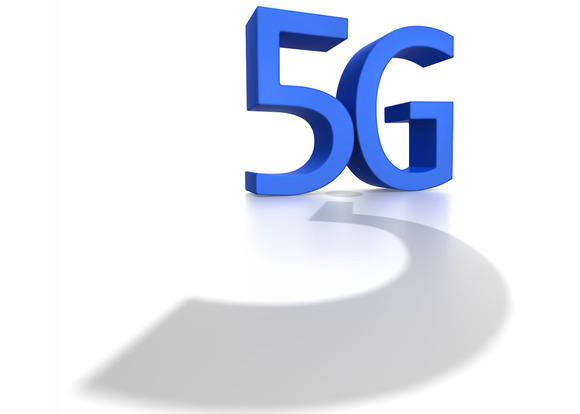 ATIS Priorities – NFV
ATIS’ NFV Forum – Advance solutions to enable new business models, accelerate time-to-market, and improve efficiency

Facilitate inter-administrative domain service interconnection, interoperability, and interworking  solutions  

Published NFV Forum Use Cases – focused on generating new value and addressingimmediate challenges – e.g. Virtual Network Operator (VNO); Cooperative, Cloud-based CDN; 
   Roaming, etc.
ATIS Priorities – NFV (cont.)
Integrate web scale and enterprise applications through programmable APIs, including OTT applications offered by service providers
Incorporate service creation tools such as service chaining for construction of business applications
Provide ATIS contributions to open source activities to further industry objectives
ATIS Priorities – IP-NNI
ATIS/SIP Forum launched IP-NNI (Network to Network) Task Force, addressing IP transition:
Phase 1 completed, featured publication of:
IP Interconnection Routing – identifies a range of routing options
IP-NNI Profile – details “on-the-wire” protocol

Phase 2 launching:
Video calling/video interoperability/inter-carrier video communications
Routing (next steps)
VoIP Security whitepaper
STIR profile for secure caller-ID
Enhanced caller-ID (CNAM Plus)
ATIS
3GPP/ GSMA
IP-NNI
CableLabs
SIP Connect
ATIS Priorities – ORCA/Open Source
ATIS developed Open Real-Time Communications APIs (ORCA):
Complements WebRTC community work in providing a standard way to support real-time communication in HTML5 browsers
First phase of ORCA API (orca.js) is available with open source specification and examples
Certain vendors already use ORCA internally to achieve openness and futureproof products
Completed mapping of matrix.org to ORCA (peer-to-peer WebRTC signaling)
Next steps include assessing differences between ORCA API and Service Provider WebRTC APIs
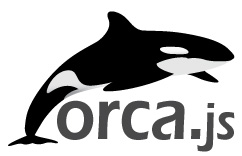 ATIS Priority Initiatives
ATIS Supplemental Material
About ATIS
ATIS committees focus on issues, including NFV, cloud services, sustainability, next generation wireless and wireline technologies, numbering, ordering, billing, and emergency services
ATIS’ Technology and Operations (TOPS) Council brings together technology executives from the leading ICT companies to solve the industry's most pressing challenges; current priorities include:
Testbeds
Intelligent Programmatic Peering
Reference Functional Model
Integration Platform as a Service 
Public Safety Related Applications
ATIS is the founding North American 3GPP partner, which develops key international wireless standards
ATIS is also a oneM2M founding partner, a collaborative global effort to develop M2M specifications
ATIS’ Technical and Operations Committees: Typical Issues and Output
12
ATIS Detail
Business Program View
Transition to All-IP
Services Marketplace
Policy
Architecture and Services
Emergency Services Interconnection Forum (ESIF); Packet Technologies and Systems Committee (PTSC); Cloud Services Forum (CSF); Wireless Technologies and Systems Committee (WTSC); Device Solutions Initiative (DSI); Open Web Alliance (OWA);  NFV Forum; IP-Transition of Public Safety Related Applications Task Force (PSRA-TF)
Information Infrastructure
Industry Numbering Committee (INC); Ordering and Billing Forum (OBF); Automatic Identification and Data Capture Committee (AIDC); IMSI Oversight Council (IOC); SMS/800 Number Administration Committee (SNAC); Telecom Management and Operations Committee (TMOC); Testbeds
Technology View
Operational Excellence
Copper/Optical Access Synchronization and Transport Committee (COAST); Next Generation Interconnection Interoperability Forum (NGIIF); Network Reliability Steering Committee (NRSC); Sustainability in Telecom: Energy and Protection Committee (STEP)
13
ATIS TOPS 2015 Projects
The TOPS Council undertakes important strategic initiatives to meet the industry’s long-term technology needs and achieve member business objectives. Priorities are developed, analyzed and studied, with output developed in the form of recommendations on a path forward. 2015 projects include: 
Content Delivery via Virtualized Networks
Numbering and Routing Testbeds and Synergies
Intelligent Peering, with a Focus on DDoS Attack Mitigation
Public Safety Related Applications
14
IP-NNI Phase 2 - Video Calling
Identify best practices and guidelines for video calling interoperability between service providers:
All relevant specifications
Audio/video codec 
Security/trust mechanisms
Quality of service mechanisms
Common functionality across platforms and potential interworking requirements
IP-NNI Phase 2 - Routing
Identify routing scenarios that would benefit from interoperability testing:
Scope 
Objectives
Test plan
Coordinated position on relevant IETF WGs:
STIR
MODERN
IP-NNI Phase 2 - VoIP Security White Paper
Assessment of level of security for:
TDM
VoIP over managed carrier network
VoIP over the Internet
Interaction between security and resilience of the transport network
Focus on implementable and deployable solutions
White paper will be published
IP-NNI Phase 2 - STIR Profile
Identify all protocols and profiles in solution
Example call flows:
All parties in the flow
Actions performed by each party
STIR message flows in the context of routing call flows
Proposed mechanism for key discovery, key download and key provisioning
NFV Forum Mission
Define priority use cases and associated architecture and requirements that emphasize the benefits of NFV in a multi-administrative domain environment
Establish a common catalog of service descriptions that can be instantiated between service providers: runtime, network, and supporting functions
Specify the service advertising and discovery mechanisms that allow companies to find and incorporate these services
Incorporate service creation tools such as service chaining for construction of new, aggregate business applications and models
NFV Forum – 2015 Objectives
Now
Deliverables
Inter-provider Service
Function Catalog
Inter-provider NFV technical requirements